The EarthShook Under His Feet
A Roman Soldier 
on the Day that Changed Eternity
Christianity Under Attack
Why We Need to

Focus

on Jesus Christ and Him Crucified
Christianity under attack
Christianity under attack
What do we fear?
Christianity under attack
What do we fear?
Is the biggest threat from the violence of radical islamists?
Christianity under attack
What do we fear?
Is the biggest threat from the violence of radical Islamists?
Many being converted FROM Christianity
Christianity under attack
What do we fear?
Is the biggest threat from the violence of radical islamists?
Many being converted FROM Christianity
Acceptance of completely different belief systems
Christianity under attack
What do we fear?
Is the biggest threat from the violence of radical islamists?
Many being converted FROM Christianity
Acceptance of completely different belief systems
Acceptance of sin as normal in our lives
Christianity under attack
How do we respond to the threat?
Christianity under attack
How do we respond to the threat?
Do we trust the weapons our Commander has given us? (2 Corinthians 10:3-6; Ephesians 6:11-17)
Christianity under attack
How do we respond to the threat?
Do we trust the weapons our Commander has given us? (2 Corinthians 10:3-6; Ephesians 6:11-17)
Do we know where the primary battle line has been drawn? (1 Corinthians 1:26 – 2:2)
Christianity under attack
The defeat of Christianity will not happen on battle fields in the Middle East, northern Africa or the American Midwest
Christianity under attack
The defeat of Christianity will not happen on battle fields in the Middle East, northern Africa or the American Midwest
It will not happen because of suicide bombers in New York or Los Angeles
Christianity under attack
The defeat of Christianity will not happen on battle fields in the Middle East, northern Africa or the American Midwest
It will not happen because of suicide bombers in New York or Los Angeles
Christ will not be defeated, but we are vulnerable (Revelation 12:10-12)
Christianity under attack
We must shore up our defense system
Christianity under attack
We must shore up our defense system
That defense starts and ends with Jesus Christ
Christianity under attack
We must shore up our defense system
That defense starts and ends with Jesus Christ
What is desperately needed in our time is a correct understanding of Jesus Christ
Christianity under attack
We must shore up our defense system
That defense starts and ends with Jesus Christ
What is desperately needed in our time is a correct understanding of Jesus Christ
More than simplistic platitudes
Christianity under attack
We must shore up our defense system
That defense starts and ends with Jesus Christ
What is desperately needed in our time is a correct understanding of Jesus Christ
More than simplistic platitudes
More than superficial arguments
Christianity under attack
Many of the most dangerous threats come from those who claim to be Christians!
Christianity under attack
Many of the most dangerous threats come from those who claim to be Christians!
Some theologians and people who think they are rediscovering the real Jesus and the real meaning of Christianity
Deliberate effortsto humanize Jesus
Deliberate effortsto humanize Jesus
The Jesus Seminar
Some of the conclusionsof the Jesus Seminar
Jesus did not believe that his execution was necessary in order for those who trust in him as Lord and Savior would be saved from eternal damnation.
The Gospel of John was unique among the canonical Gospels: none of the words attributed to Jesus were rated red. There was only one pink passage. One was gray (Jesus did not say this, but it contains ideas similar to his). The vast majority of sayings were rated black. 

Source: http://ulc.net/forum/index.php/topic/122519-conclusions-of-the-jesus-seminar/
Some of the conclusionsof the Jesus Seminar
Jesus rarely spoke of himself in the first person. The many "I am" statements in John originated from the Gospel author, not from Jesus.  
Jesus did not claim to be the Messiah.  
Jesus did not claim to be God.  


Source: http://ulc.net/forum/index.php/topic/122519-conclusions-of-the-jesus-seminar/
Deliberate effortsto humanize Jesus
The Jesus Seminar
Dan Brown
Deliberate effortsto humanize Jesus
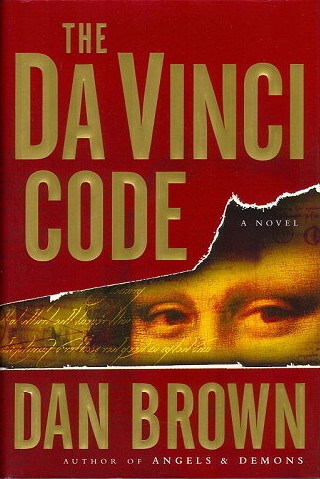 The Jesus Seminar
Dan Brown
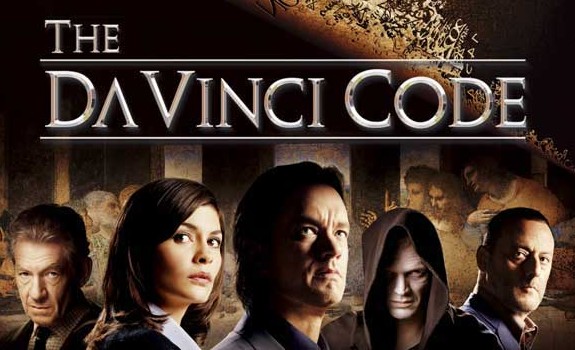 Deliberate effortsto humanize Jesus
The Jesus Seminar
Dan Brown
William P. Young
Deliberate effortsto humanize Jesus
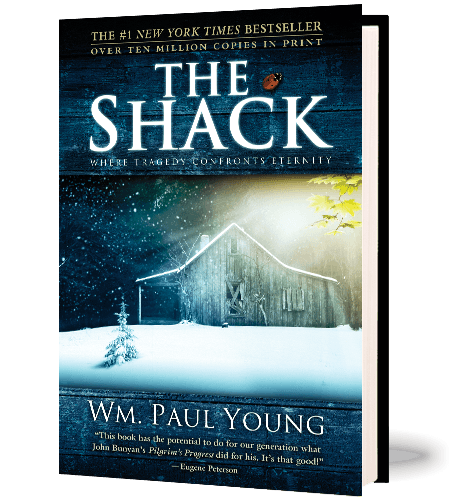 The Jesus Seminar
Dan Brown
William P. Young
Deliberate effortsto humanize Jesus
Deliberate effortsto humanize Jesus
We know that Jesus humanized Himself (Philippians 2:5-8; Hebrews 4:14-16)
Deliberate effortsto humanize Jesus
We know that Jesus humanized Himself (Philippians 2:5-8; Hebrews 4:14-16)
Jesus Seminar’s denials
Deliberate effortsto humanize Jesus
We know that Jesus humanized Himself (Philippians 2:5-8; Hebrews 4:14-16)
Jesus Seminar’s denials 
Young´s motives vs. His methods
Deliberate effortsto humanize Jesus
We know that Jesus humanized Himself (Philippians 2:5-8; Hebrews 4:14-16)
Jesus Seminar’s denials 
Young´s motives vs. His methods
Brown, Gnostics and Conspiracy Theorists
Deliberate effortsto humanize Jesus
We know that Jesus humanized Himself (Philippians 2:5-8; Hebrews 4:14-16)
Jesus Seminar’s denials
Young´s motives vs. His methods
Brown, Gnostics and Conspiracy Theorists
Pagan mythology and flawed heroes
Deliberate effortsto humanize Jesus
Dangers in our own presentations of Jesus
Deliberate effortsto humanize Jesus
Dangers in our own presentations of Jesus
Politically acceptable
Deliberate effortsto humanize Jesus
Dangers in our own presentations of Jesus
Politically acceptable
Popularly palatable
Deliberate effortsto humanize Jesus
Dangers in our own presentations of Jesus
Politically acceptable
Popularly palatable
The Truth will never be palatable to a pluralistic society
Why reject the Deity of Jesus?
Why reject the Deity of Jesus?
If He is just a philosopher, salesman, teacher, healer or even savior, and nothing else, he does not threaten our lifestyle
Why reject the Deity of Jesus?
If He is just a philosopher, salesman, teacher, healer or even savior, and nothing else, he does not threaten our lifestyle
But if He is the fiery-eyed Judge who created, sustains and will destroy the universe, he turns our world upside down
Why reject the Deity of Jesus?
If He is just a philosopher, salesman, teacher, healer or even savior, and nothing else, he does not threaten our lifestyle
But if He is the fiery-eyed Judge who created, sustains and will destroy the universe, he turns our world upside down
Either Jesus rejects my sinful self, or I reject His divine self
A Soldier´s Perspective
A Soldier´s Perspective
A Soldier´s Perspective
The work of Roman soldiers as executioners
A Soldier´s Perspective
The work of Roman soldiers as executioners
Seasoned executioners
A Soldier´s Perspective
The work of Roman soldiers as executioners
Seasoned executioners
This day was different
A Soldier´s Perspective
The work of Roman soldiers as executioners
Seasoned executioners
This day was different
3 hours of darkness in the middle of the day
A Soldier´s Perspective
The work of Roman soldiers as executioners
Seasoned executioners
This day was different
3 hours of darkness in the middle of the day
An earthquake
A Soldier´s Perspective
The work of Roman soldiers as executioners
Seasoned executioners
This day was different
3 hours of darkness in the middle of the day
An earthquake
The temple veil torn from top to bottom
The Torn veil
The Torn veil
Barrier between men and God: Holy of Holies as God´s throne room
The Torn veil
Barrier between men and God: Holy of Holies as God´s throne room
Stayed in place as long as sin was there (Isaiah 59:1-3)
The Torn veil
Barrier between men and God: Holy of Holies as God´s throne room
Stayed in place as long as sin was there (Isaiah 59:1-3)
The heavenly significance
The Torn veil
Barrier between men and God: Holy of Holies as God´s throne room
Stayed in place as long as sin was there (Isaiah 59:1-3)
The heavenly significance 
Hebrews 6:19-20
The Torn veil
Barrier between men and God: Holy of Holies as God´s throne room
Stayed in place as long as sin was there (Isaiah 59:1-3)
The heavenly significance 
Hebrews 6:19-20
Hebrews 9:11-12
The Torn veil
Barrier between men and God: Holy of Holies as God´s throne room
Stayed in place as long as sin was there (Isaiah 59:1-3)
The heavenly significance 
Hebrews 6:19-20
Hebrews 9:11-12
Hebrews 10:19-20
A Soldier´s Perspective
The work of Roman soldiers as executioners
A Soldier´s Perspective
The work of Roman soldiers as executioners
3 criminals?
A Soldier´s Perspective
The work of Roman soldiers as executioners
3 criminals?
2 guilty men (Luke 23:39-41)
A Soldier´s Perspective
The work of Roman soldiers as executioners
3 criminals?
2 guilty men (Luke 23:39-41)
And what about the Jew in the middle?
A Soldier´s Perspective
The work of Roman soldiers as executioners
3 criminals?
A Soldier´s Perspective
The work of Roman soldiers as executioners
3 criminals?
Hated and ridiculed, but He did not react, and even forgave!
A Soldier´s Perspective
The work of Roman soldiers as executioners
3 criminals?
Hated and ridiculed, but He did not react, and even forgave!
And how do you explain those women? Even His own mother?
A Soldier´s Perspective
The work of Roman soldiers as executioners
3 criminals?
Hated and ridiculed, but He did not react, and even forgave!
And how do you explain those women? Even His own mother?
He did not seek forgiveness. He was confident (Luke 23:46)
What did jesussay on the cross?
“Father, forgive them, for they do not know what they do” (Luke 23:34)
“Assuredly, I say to you, today you will be with Me in Paradise” (Luke 23:43)
“Woman, behold your son!” . . . Behold your mother! (John 19:26-27)
“My God, My God, why have you forsaken Me” (Matthew 27:46)
“I thirst!” (John 19:28)
“It is finished!” (John 19:30)
“Father, into Your hands I commit My spirit” (Luke 23:46)
A Soldier´s Perspective
The work of Roman soldiers as executioners
3 criminals?
Hated and ridiculed, but He did not react, and even forgave!
And how do you explain those women? Even His own mother?
He did not seek forgiveness. He was confident (Luke 23:46)
The centurion´s conclusion
A Soldier´s Perspective
The work of Roman soldiers as executioners
3 criminals?
Hated and ridiculed, but He did not react, and even forgave!
And how do you explain those women? Even His own mother?
He did not seek forgiveness. He was confident (Luke 23:46)
The centurion´s conclusion
A righteous man (Luke 23:47)
A Soldier´s Perspective
The work of Roman soldiers as executioners
3 criminals?
Hated and ridiculed, but He did not react, and even forgave!
And how do you explain those women? Even His own mother?
He did not seek forgiveness. He was confident (Luke 23:46)
The centurion´s conclusion
A righteous man (Luke 23:47)
The Son of God (Mark 15:39)
Truly, this Man was the Son of God